Basics of Financial Aid
Cathy Hill
Assistant Director of Financial Aid
Agenda
Financial Aid
Cost of Attendance (COA)
Student Aid Index (SAI)
Financial Need
Sources of Financial Aid
Applying for Financial Aid
Special Circumstances
Financial Aid
Grants & Scholarships
“Gift Aid”
Merit or Need-Based

  Loans & Employment Opportunities
“Self-Help Aid”
Need or Non-Need Based
Cost of Attendance (COA)“The Budget”
Determined by the college or university
Direct costs
Indirect costs
Vary widely from college to college
Cost of Attendance (COA)
Tuition and Fees
Room and Board
Books and Supplies
Transportation
Personal Expenses

computer, travel abroad, child care, etc.
Cost of Attendance Comparison
Source: The College Board, Trends in College Pricing 2022
Financial Aid Philosophy
In addition to the various types of aid available, the student and parent(s) are expected to contribute to paying for the overall Cost of Attendance.
Student Aid Index (SAI)
Replaces the Expected Family Contribution (EFC)

Amount family can reasonably be expected to contribute toward college costs

Calculated by a federal formula using family income, asset, and household size information
Student Aid Index
Stays the same regardless of college

Two components:
Parent Contribution
Student Contribution

Not a bill!!!
Financial Need
Cost of Attendance 
	 – 	Student Aid Index
 	= 	Financial Need
Financial Need
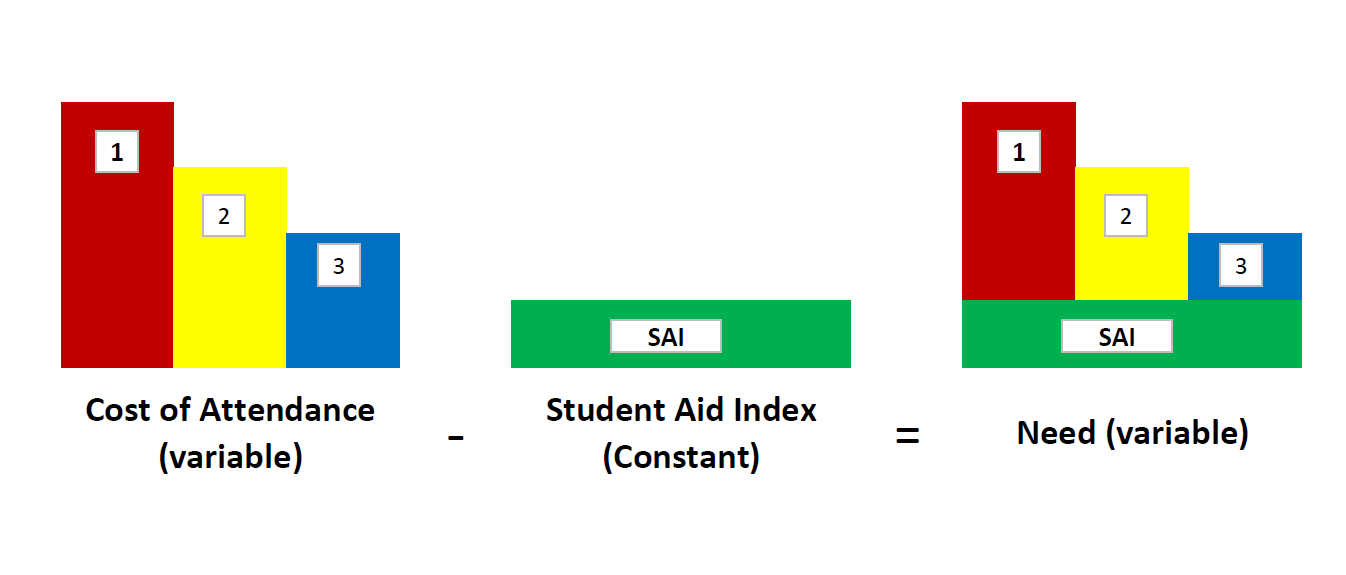 Financial Aid Awarding Philosophy
Need-Based Aid
Awarded up to the student’s need level

Non Need-Based Aid
Awarded up to the difference between the cost of attendance and the offered need-based aid
Need-Based Aid - Grants
Federal Aid
Pell Grant
FSEOG
TEACH

Private & Institutional
State Aid
TAP
NY STEM
Excelsior/Enhanced Tuition
Federal Pell Grant
Pell Grant (23-24 amounts $767 - $7,395)
Entitlement-based aid form

Eligibility for maximum Pell (2024-2025)
Parent not required to file federal tax return
Single parent AGI >0 and ≤225% of NY poverty guideline for family size
Parent is not single with AGI >0 and ≤175% of NY poverty guideline for family size
Federal Pell & SEOG Grants
Eligibility for minimum Pell (2024-2025)
Single parent with AGI ≤325% of NY poverty guideline for family size
Not a single parent with AGI ≤275% of NY poverty guideline for family size

SEOG ($100 - $4,000)
Awarded based on need
Campus-based aid form
TEACH Grants
Up to $4,000 per year (sequestration reduction of 5.7%) 

For students who agree to teach in a:
	- high-need field
	- school that serves students of low-income

Four year service contract, completed within 8 years

More information: https://studentaid.gov
NY State DREAM Act
Provides undocumented and other students access to New York State grants and scholarships
NY High School attendance and completion requirements
Must apply to NYS college within 5 years

Apply at hesc.ny.gov/dream
NY State Tuition Assistance Program
New York resident

Attend New York college or university

Award amount based on need and tuition charges ($500 - $5,665)

Requires separate application
NY Science, Technology, Engineering, & Mathematics Scholarship
New York resident

Attend SUNY or CUNY school

Award amount based on tuition charges minus other state aid (maximum $7,070)

Requires separate application
NY Science, Technology, Engineering, & Mathematics Scholarship
Enrollment in approved program

Must be in top 10% of high school class

5 years employment in NY state in approved field

Service contract required

Can become unsubsidized loan
NY State Excelsior Scholarship and Enhanced Tuition Awards
New York resident

Attend SUNY or CUNY school

Award amount based on tuition charges minus other grants and scholarships (maximum $7,070 / $6,000)

Requires separate application
NY State Excelsior Scholarship and Enhanced Tuition Awards
Must take at least 12 degree-applicable credits each term

Must complete at least 30 degree-applicable credits each year

“Pre-matriculation” credits can be banked for later use
NY State Excelsior Scholarship and Enhanced Tuition Awards
Student must sign residency contract

Student must live in NY for number of years equal to number of years grant received

Employment must be in NY

Total Family AGI = 125,000 or Less
Outside Grants and Scholarships
Available from variety of sources

online searches

high school guidance office

local groups and organizations

employers
Need-Based Aid - Student Employment
Federal Work-Study Program
Awarded as a grant
Allows student to obtain job and work to earn up to the grant amount
Paycheck
Self-Help Aid - Federal Loans
Stafford Loans (Direct)
Need or Non-Need Based

Parents (PLUS) Loans (Direct)
Non Need-Based
Federal Direct Student Loans
Subsidized or Unsubsidized
5.50% fixed interest rate (UG - 2023-2024)
6 month repayment grace period
Repayment period from 10 - 30 years
One-time Origination Fee of 1.057%
Federal Direct Student Loans
Maximum Amounts:

1st Year:	$5,500 ($3,500 max. subsidized)

2nd Year:	$6,500 ($4,500 max. subsidized)

3rd Year:	$7,500 ($5,500 max. subsidized)

4th Year:	$7,500 ($5,500 max. subsidized)
Federal Loans - PLUS
Parents Loan for Undergraduate Students

Fixed interest rate: 8.05% (2023-2024)

One-time origination fee of 4.228%
Federal Loans - PLUS
Repayment begins 60 days after loan is fully disbursed

Maximum annual amount equal to cost of attendance minus all other aid

Dependent on credit!!! (No adverse credit)
Applying for Financial Aid
FAFSA (Free Application for Federal Student Aid)

ETA (Express Tap Application)

Supplemental & institutional applications
FAFSA
Main federal aid application
Available in online and paper formats
Collects income, asset, and household size information
Apply as soon as possible once available (December)
Use 2022 Tax Return (2024-2025 Year)
What You Report – Student and Parent(s)
Income and Taxes Paid
Child Support (paid or received)
Non-Retirement Investments
Cash, Savings, Checking
Business/Real Estate Net Worth
Number in Household and College
Resident Farm
What You Don’t Report
Retirement Investments
Value of Home or Amount of Mortgage
Value of Car
Debt
Who Counts as a Parent
Biological Parents Living Together
Divorced/Separated:
Biological parent who provides most support
That parent’s new spouse, if remarried
Adoptive Parent(s)
FAFSA - https://studentaid.gov
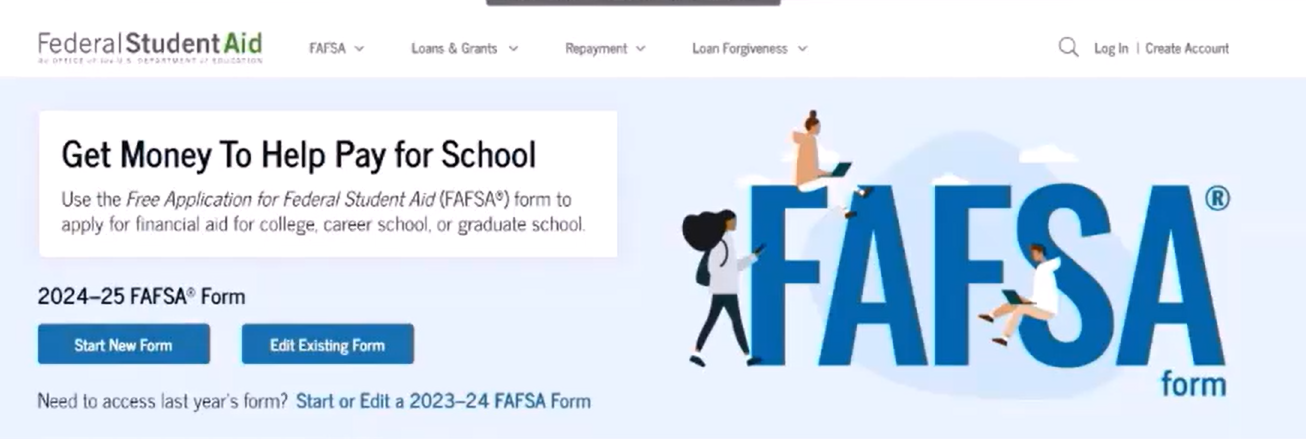 FSA ID – https://studentaid.gov/fsa-id
Parent and student should each get an ID

What you will need:

Parent SSN
Parent cell # or e-mail address

Student SSN
Student cell # or e-mail address
Provide Consent
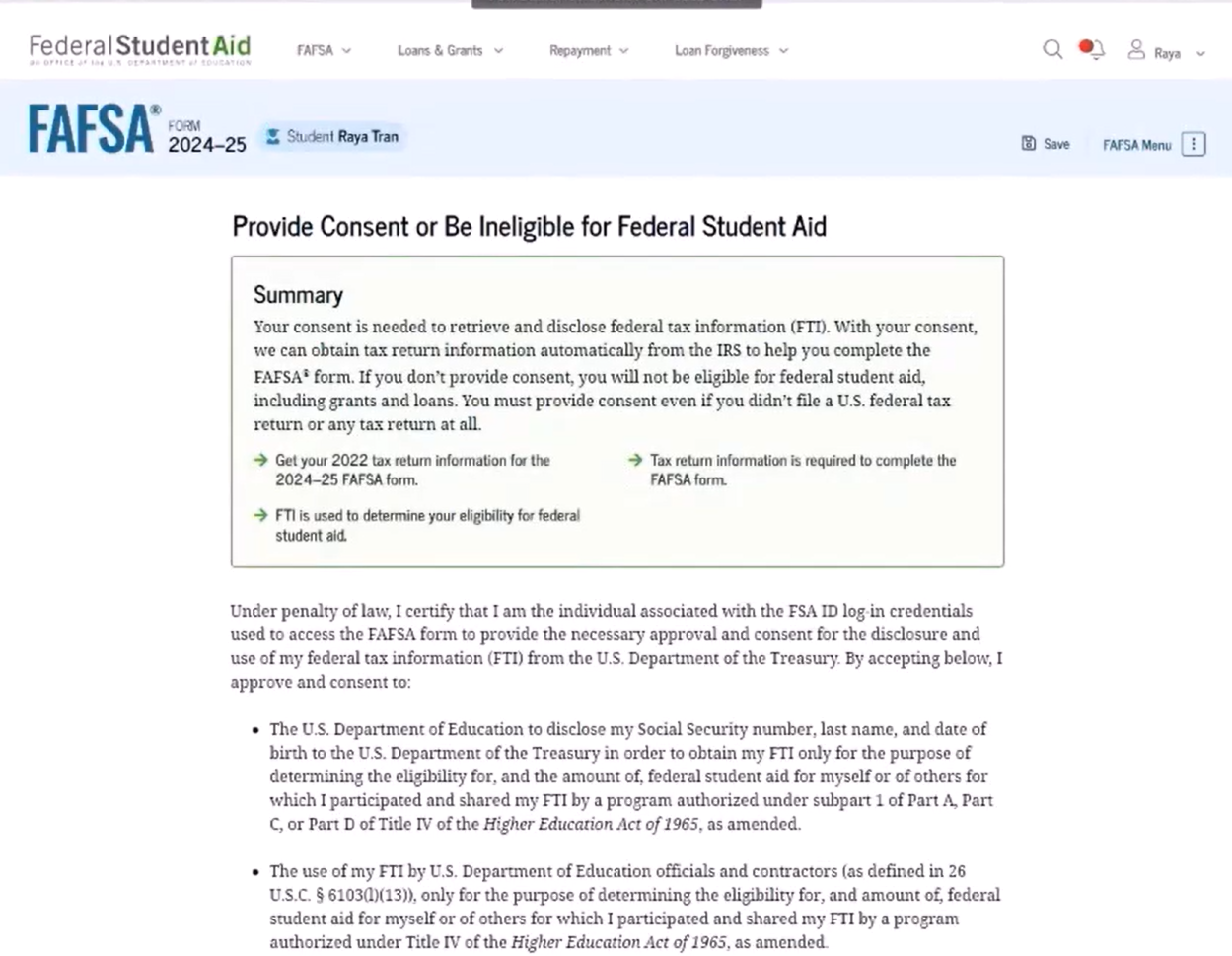 Student and parent(s) must provide consent
If tax filing status is married filing jointly, only one parent needs to provide consent
Inviting Parent(s)
The student enters parent information to invite them to complete parent sections.
Reporting Income
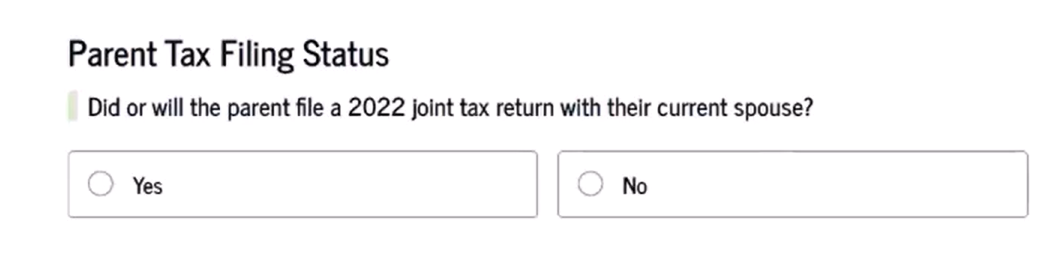 The 2024-2025 FAFSA will look at 2022 income.
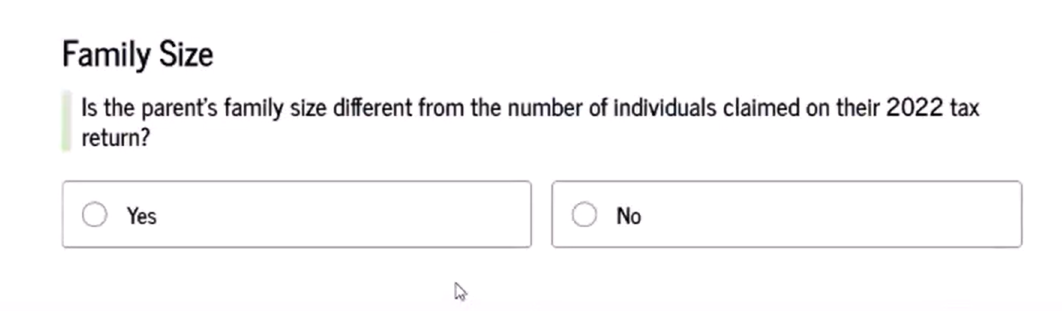 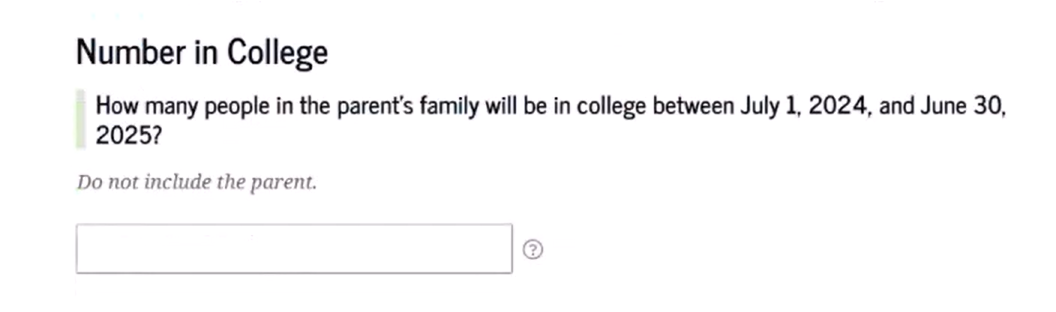 Submitting the FAFSA
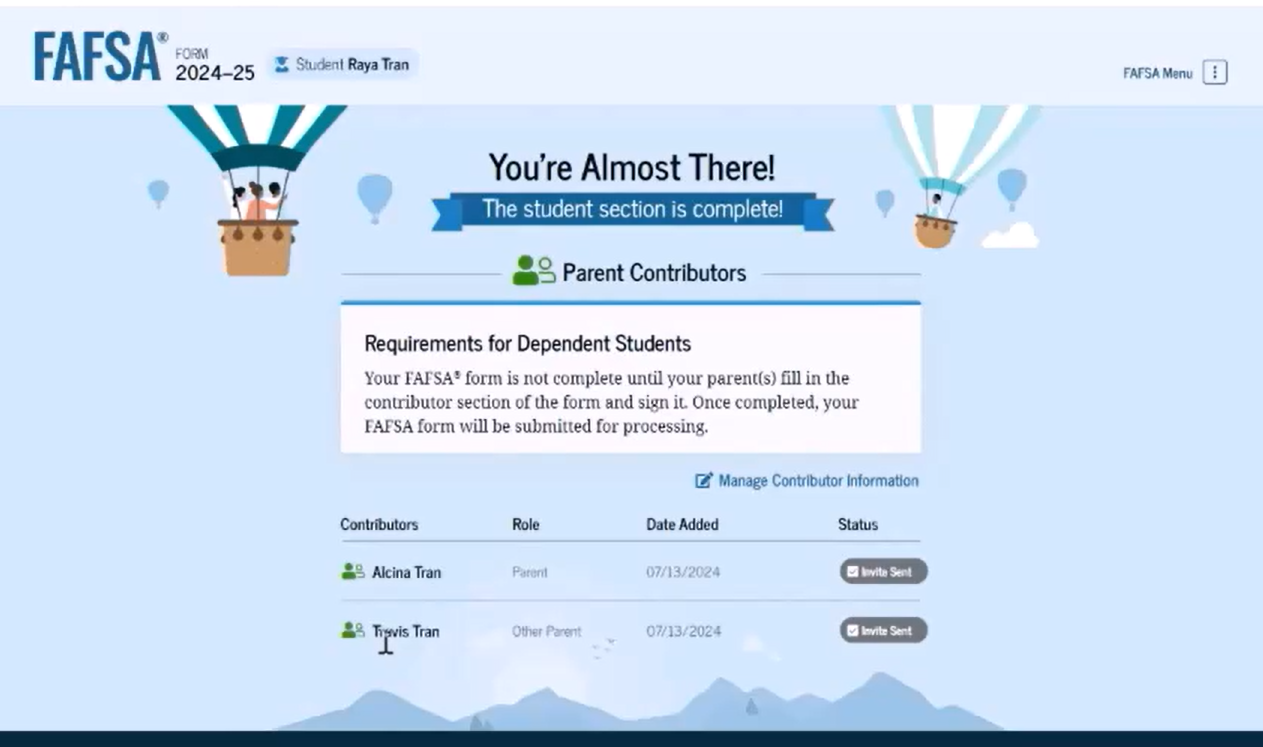 Prior–Prior Year Data (PPY)
FAFSA and other applications completed with tax info from PPY

Don’t forget to use 2022 tax information for 2024-2025 (school year) FAFSA

Asset and household info from current year!
Child support is reported for the last complete calendar year
New York State Applications
www.hesc.com or www.tapweb.org/totw

Application for NY State Grant Program

Complete with FAFSA

EXCELSIOR, DREAM, STEM all require separate applications
Supplemental & Institutional Applications
Check with each school for additional requirements

CSS Profile (College Board)
	https://cssprofile.org

Unique institutional applications
Application Processing
FAFSA and TAP results sent to student and all listed colleges

Colleges create and provide aid packages
Financial AidAward Letters
Award Letters
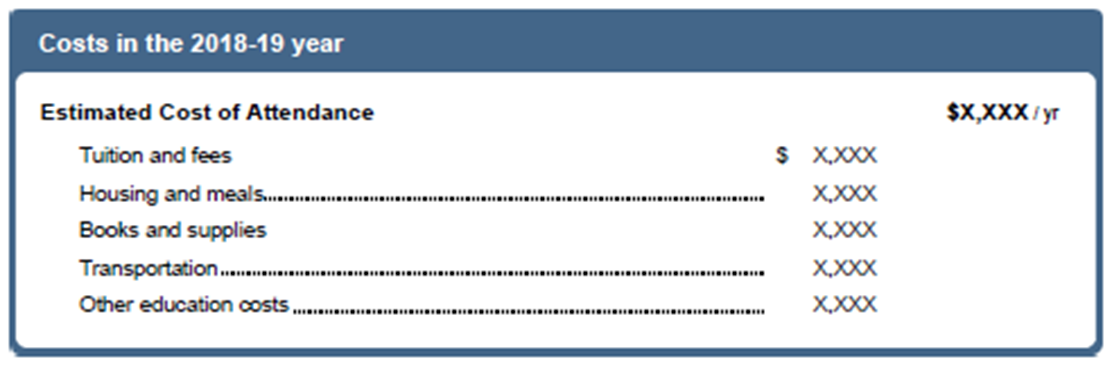 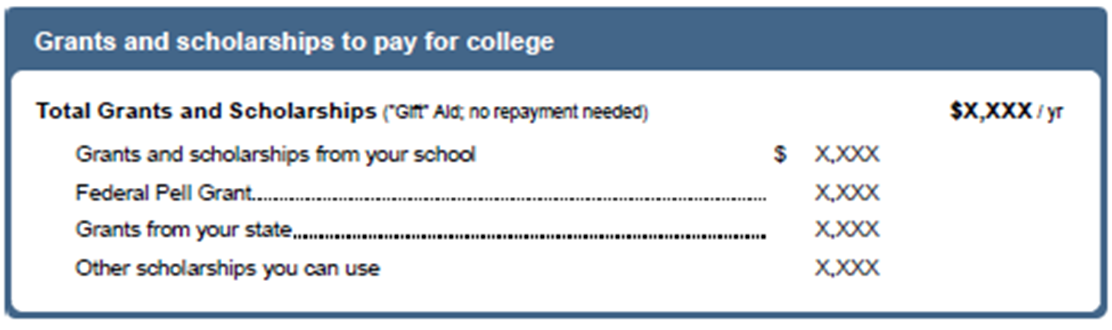 Award Letters
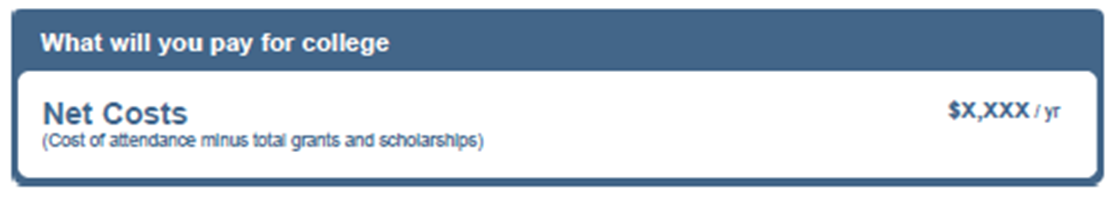 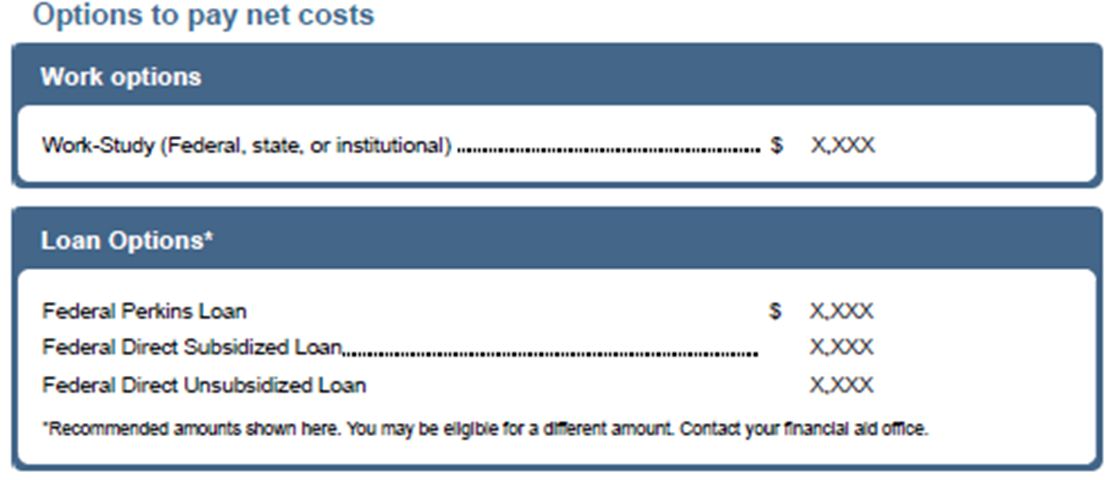 Frequent Application Issues
Social Security Numbers

Divorced/remarried parental information

Untaxed income

U.S. income tax paid
Frequent Application Issues
Household size

Number of household members in college

Real estate and investment net worth

Dependency Status
Special Circumstances
Cannot report on FAFSA
Send explanation to financial aid office at each college
College will review special circumstances
Request additional documentation
Decisions are final and cannot be appealed to U.S. Department of Education
Special Circumstances
Change in employment status
Medical expenses not covered by insurance
Change in parent marital status
Unusual dependent care expenses
What Does It All Mean?Things to Consider
Compare bottom line cost
Compare gift aid/self-help aid ratio
Consider amount of work-study award
Review scholarship and grant criteria
Investigate outside/private funding
Thank you!
Cathy Hill
Assistant Director of Financial Aid
finaidt3@syr.edu